Lens bend
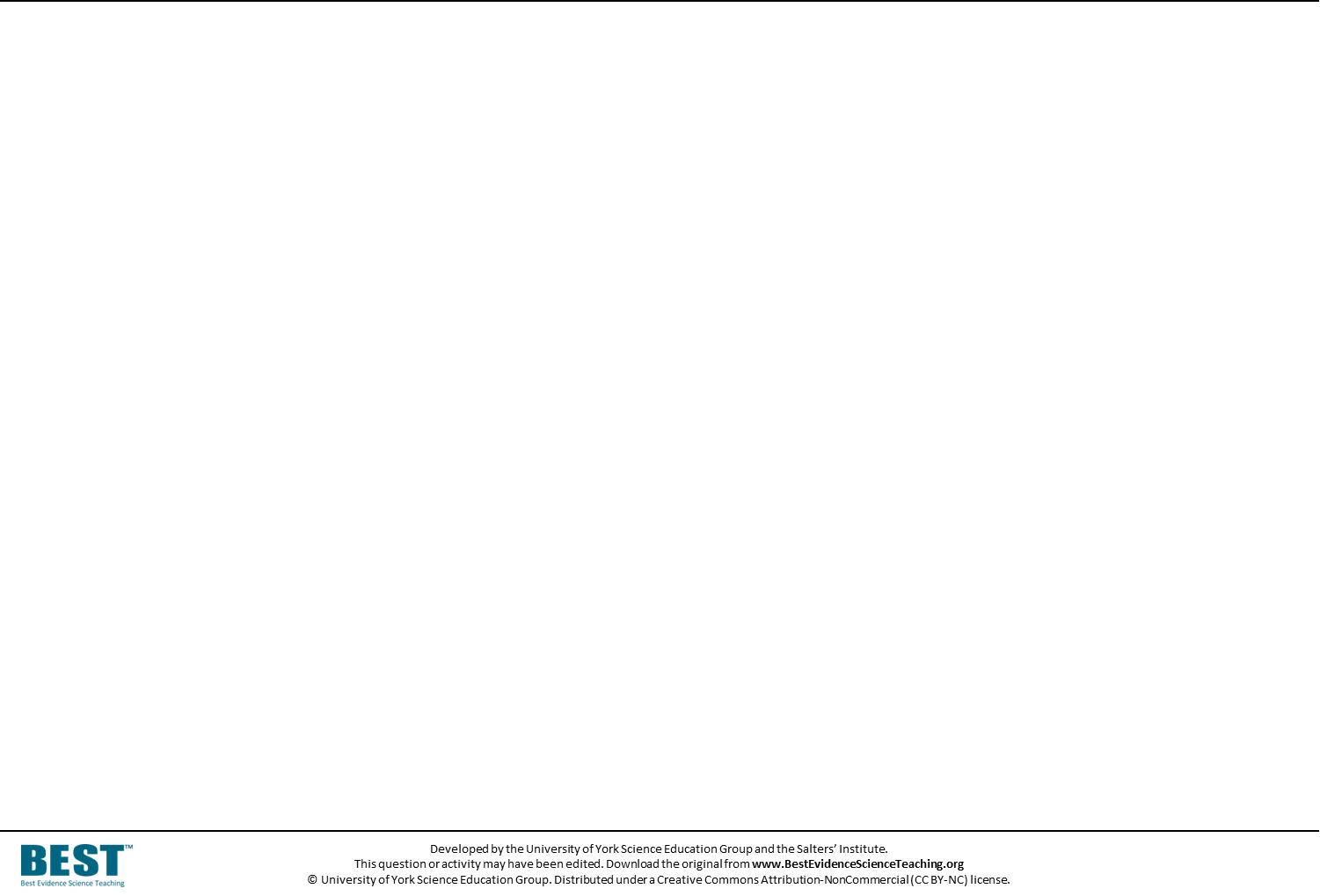 Light can bend when it enters or leaves a glass block.





A lens is a specially shaped glass block.
Most lenses are circular. 
The flat version of each lens shows its shape more clearly.
Lens bend
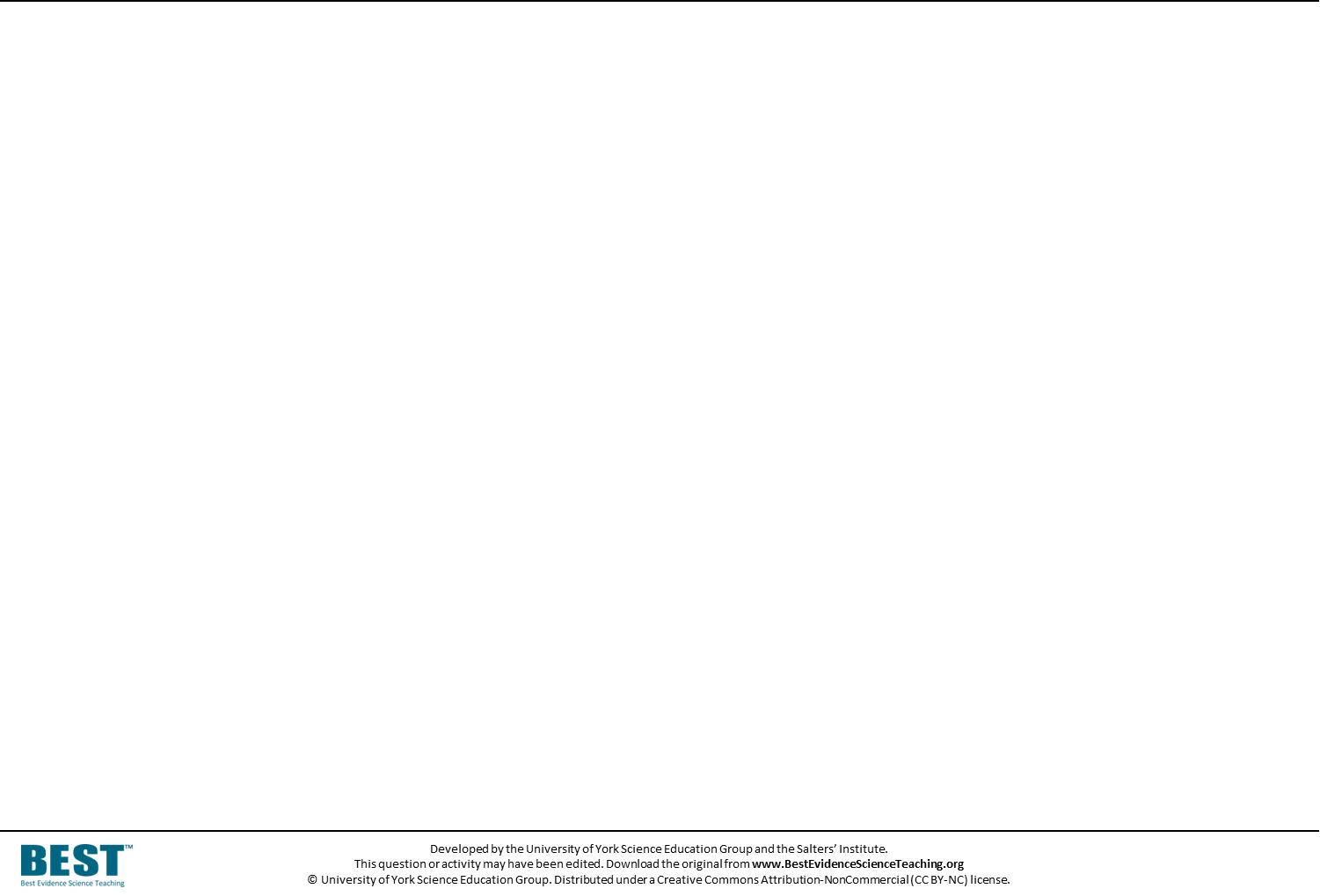 a. Which lens do you think bends light the most?









	  A			     B			     C
Lens bend
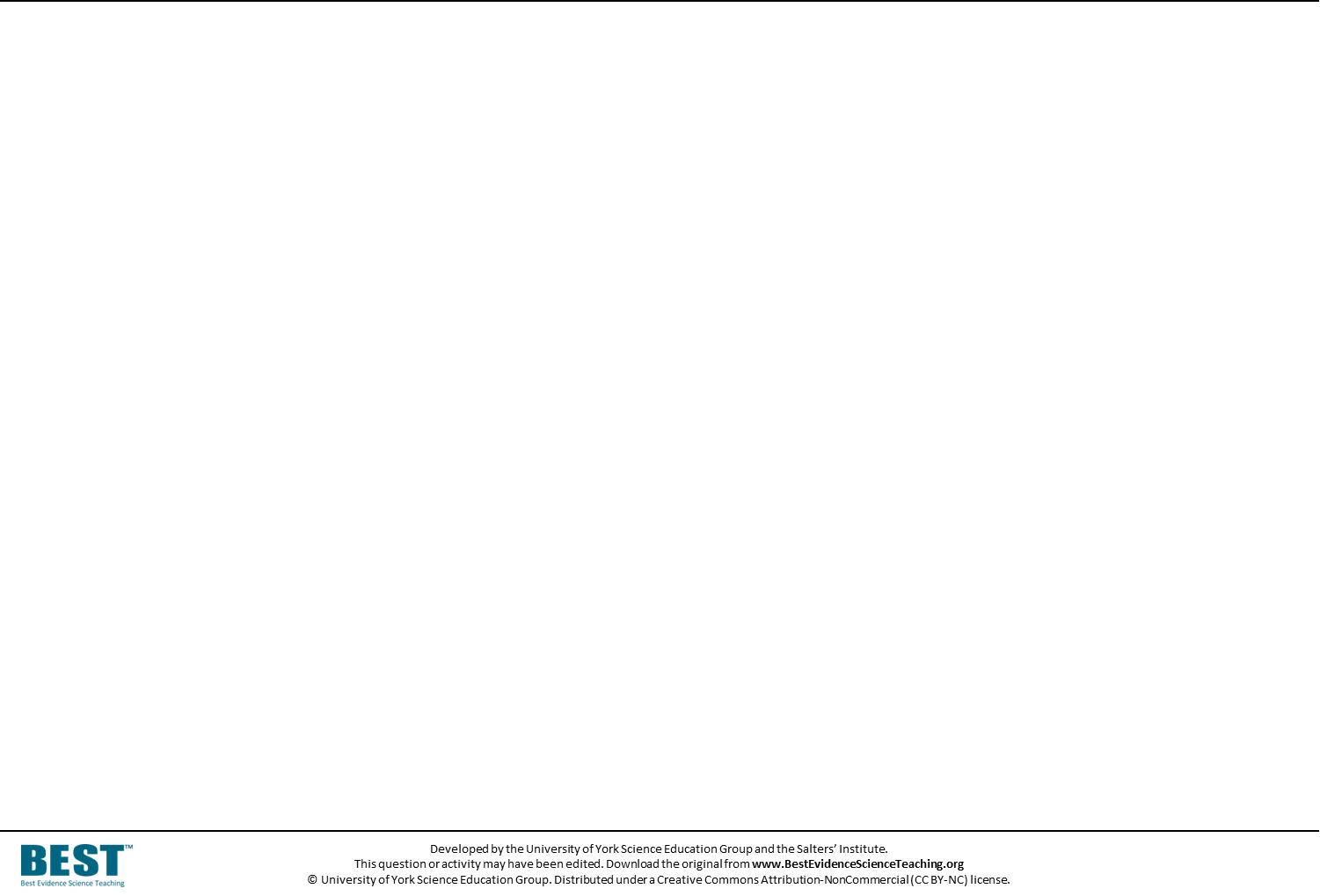 b. Why do you think this lens bends light the most?
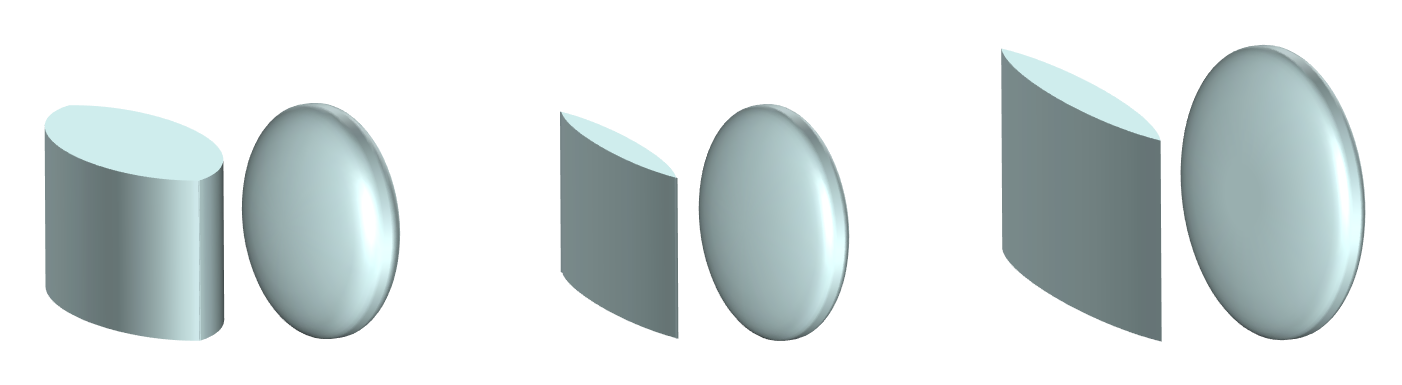 Light takes longer to move through the lens
A
More light can pass through the lens
B
Light hits the lens at bigger angles
C
There is more lens to interact with the light
D